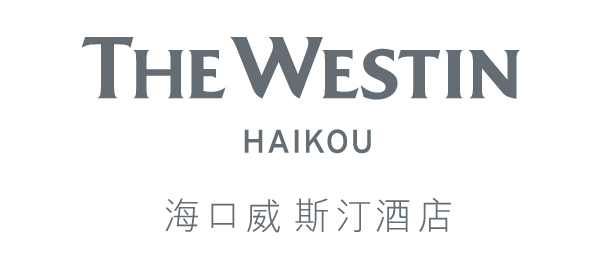 海口威斯汀酒店招聘简章
海口威斯汀酒店是国际顶尖酒店管理集团万豪国际酒店管理集团旗下酒店，酒店位于繁华的海口市中心区域，紧邻世纪大桥，共有291间精心设计的客房和套房。优越的地理位置，便利的交通。在这里，我们提供的不仅是一份工作，而是一次职业发展的机会和一个能让您感受到关爱和自豪的环境。我们诚邀有志在万豪集团和威斯汀酒店寻求职业发展的有识之士加入我们的团队，与我们共同成长。
加入全球瞩目的酒店业公司，为实现美好的明天而努力奋斗。
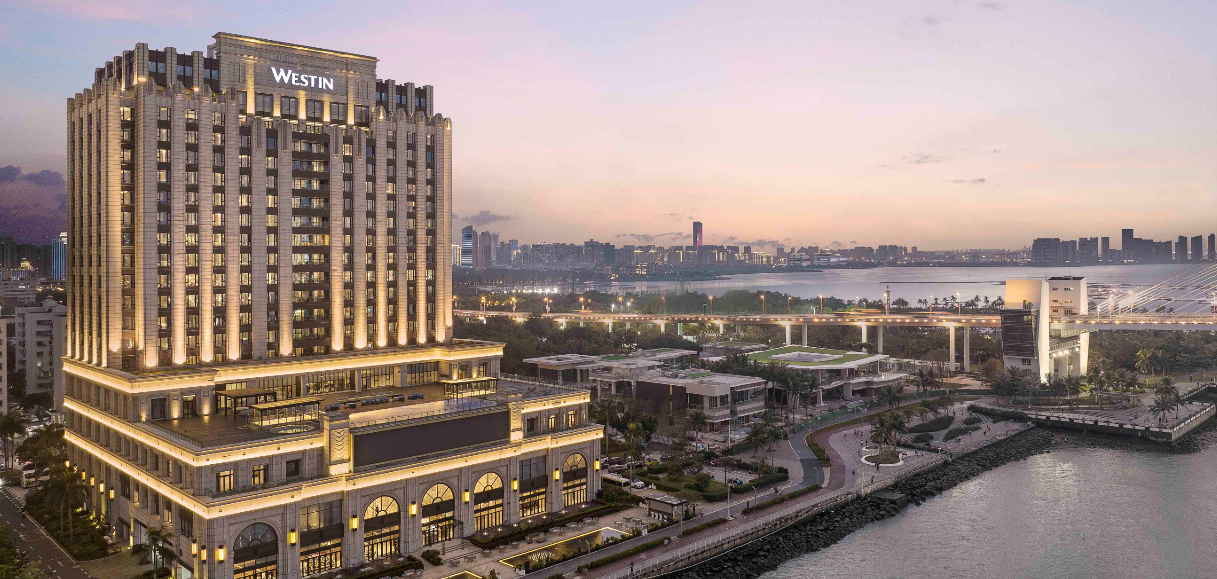 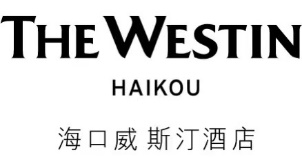 加入万豪大家庭marriott.com/careers
联系人： 王女士    联系电话： 0898-65921561
邮箱：Dora.Wang@westinhotels.com
酒店地址：海南省海口市龙华区渡海路100号
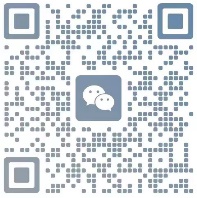